2019-2020 Youth Sports Calendar
Fort Wainwright, Alaska
Pee Wee Sports 3-4 years old
To register for Youth Sports, visit Parent Central Services,
Bldg. 3414 or call (907) 353-7713
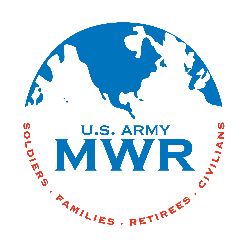 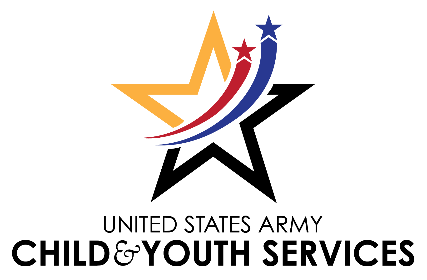 wainwright.armymwr.com
@WainwrightMWR   #WainwrightMWR	#WainwrightYouthSports

For more information, please contact Youth Sports at (907) 353-7482
To register for Youth Sports, visit Parent Central Services,
Bldg. 3414 or call (907) 353-7713
2019-2020 Youth Sports Calendar
Fort Wainwright, Alaska
Pee Wee Sports 3-4 years old
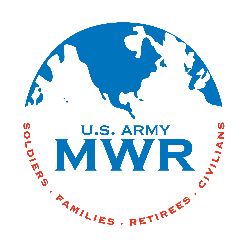 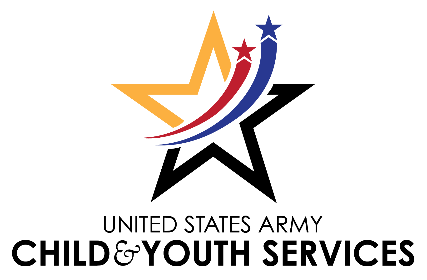 wainwright.armymwr.com@WainwrightMWR   #WainwrightMWR  #WainwrightYouthSports
For more information, please contact Youth Sports at (907) 353-7482